Dr.Widad Saleh
Ring Opining Polymerization ( ROP)
2nd Lecture
Characterization of ROP

1- Using cyclic monomers

2- Using ionic and free radical initiators.

3-Polymerization : transfer from intra-chain bonds to interchain bonds.

4- Polymerization with out release small molecules.

5- Polymerization with low activation energy .

6- The most important factor in the polymerization condition is thermodynamic factor.
Thermodynamics of Polymerization of
Cycloalkanes at 25C
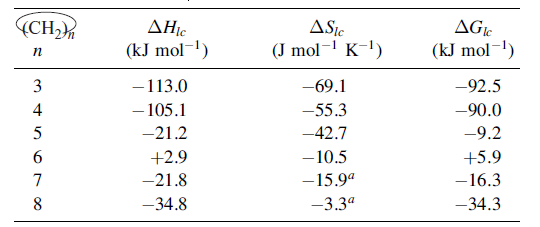 The order of thermodynamic feasibility is 3,4  > 8 > 5 , 7  for polymerization
While the thermodynamic stability was 3 ,4 < 8 < 5,7 .
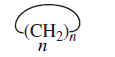 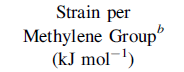 Bond angle strain
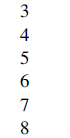 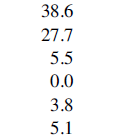 Torsional strain
Transannular strain
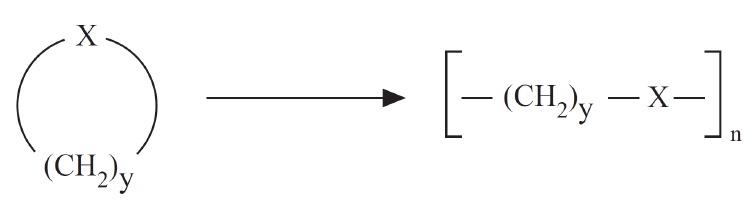 Where X  may be a hetero atom such as O,S,or a group like NH,–O–CO–, –NH–CO,or–C›C–.
Type of Polymerization
1-Anionic Polymerization.


 2- Cationic Polymerization.


     3- Metathesis Polymerization

.
4-Radical Polymerization.
Depending on the types of monomer and Initiators used in the polymerization condition
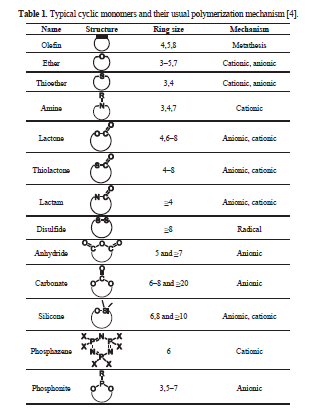 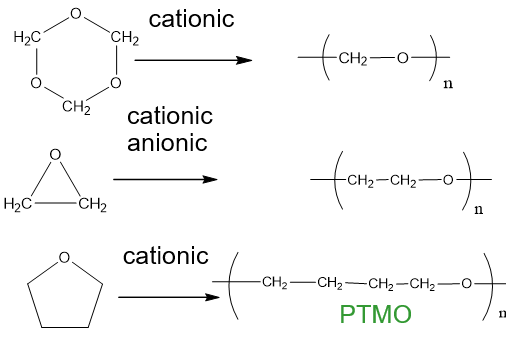 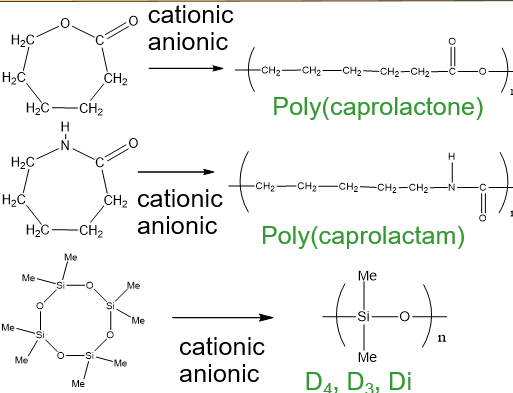 Cationic ROP ( CROP )
------    CROP can be initiated by Bronsted acids, carbenium ions, onium ions, photoiniators and covalent initiators.



------ Ring-opening polymerizations involving a positively charged intermediate
Initiation by Bronsted acids
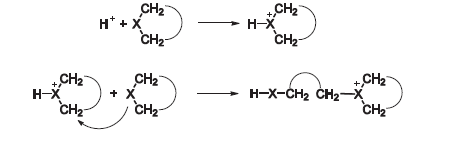 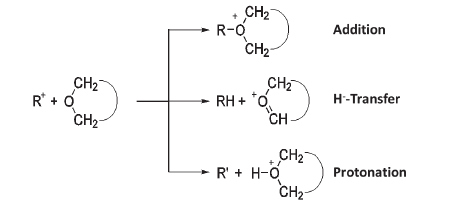 Initiation by carbonium ion
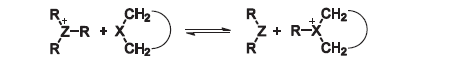 Initiation by Onium ion
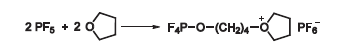 Initiation by Lewis acid
Q:- 	Give the mechanism for the CROP of 3-isochromanone
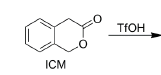 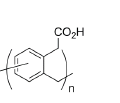 Q:- 	Give the final product for the CROP of oxitane
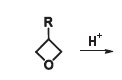 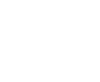 ??????
Anionic ROP
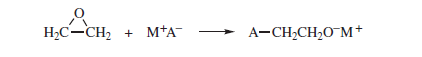 Initiation step.
Symmetrical epoxide
For unsymmetrical epoxide
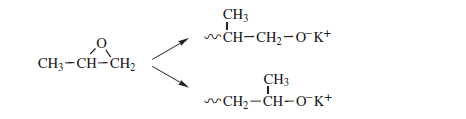 Exchange reaction
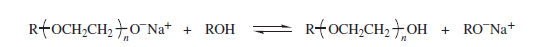 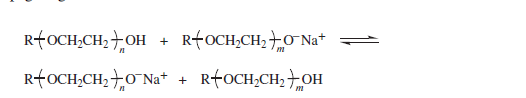 These exchange reaction lower the molecular weight of the polymers.
Chain transfer to monomers
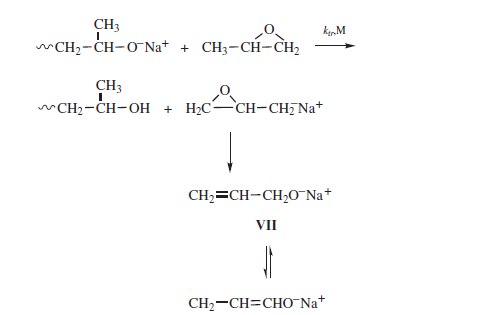 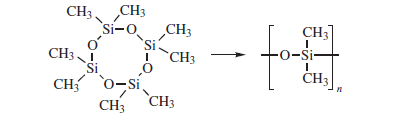 Propagation step
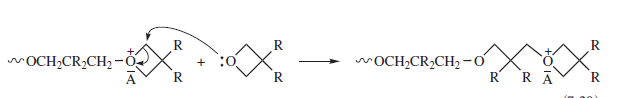 Termination step
1- Transfer Reactions
Chain transfer to polymer
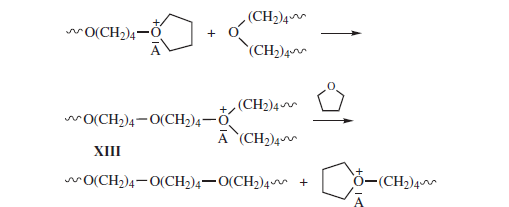 Cyclic formation
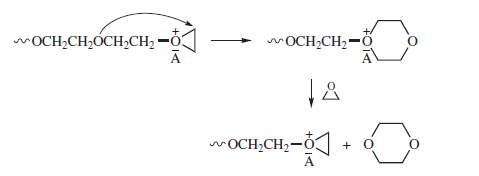 2- Activated monomer polymerization(AMP)
Cyclic oligomer formation can be greatly suppressed and even eliminated by carrying out cationic polymerization as an activated monomer (AM) polymerization by using an acid initiator such as BF3 or triflic acid in the presence of an alcohol
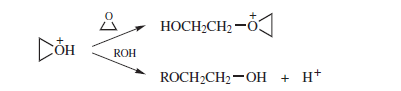 3- Termination reaction
Termination occurs to varying degrees by combination
of the propagating oxonium ion with either the counterion or an anion derived from the counterion.
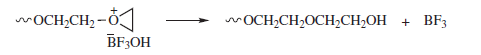 Note:-This process depends on the stability of the counter ions , for examples :PF6 and SbCl6 have little tendency to bring about termination by transfer of a
halide ion, while counterions of aluminum and tin have appreciable transfer tendencies;
others such as (BF4Þ and (FeCl4Þ are intermediate in behavior.
Lactams
The polymerization of lactams (cyclic amides) can be initiated by bases, acids, and water
[Reimschuessel, 1977; Sebenda, 1976, 1978; Sekiguchi, 1984].
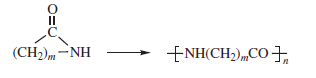 Cationic polymerization:-
A variety of protonic and Lewis acids initiate the cationic polymerization of lactams
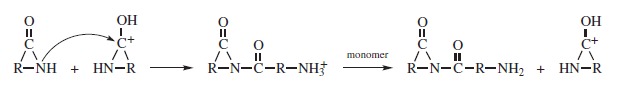 Propagation follows in a similar manner as a nucleophilic attack by the primary amine
end group of a growing polymer chain on protonated monomer to yield final products.
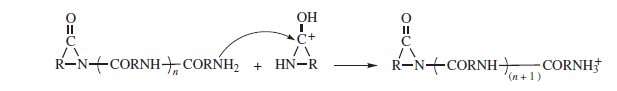 Note:-Various side reactions greatly limit the conversions and polymer molecular weights
that can be achieved in cationic polymerization of lactams
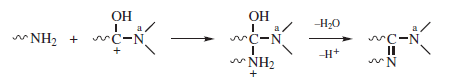 Hydrolytic Polymerization
Hydrolytic polymerization of E-caprolactam to form nylon 6 (Sec. 2-8f) is carried out commercially
in both batch and continuous processes by heating the monomer in the presence of
5–10% water to temperatures of 250–270C for periods of 12 h to more than 24 h [Anton and
Baird, 2002; Zimmerman, 1988].
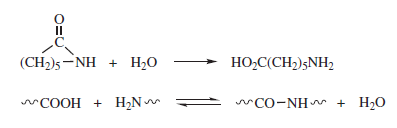 Propagation step
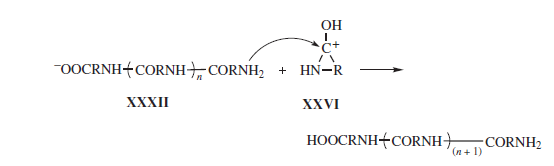 Anionic polymerization:-
Strong bases such as alkali metals, metal hydrides, metal amides, metal alkoxides, and
organometallic compounds initiate the polymerization of a lactam by forming the lactam
anion XXXIV
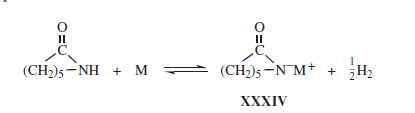 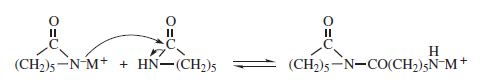 the lactam anion, is not stabilized by conjugation with a carbonyl group. The primary amine
anion is highly reactive and rapidly abstracts a proton from monomer to form the imide dimer
XXXVI, N-(E-aminocaproyl)caprolactam, and regenerate the lactam anion.
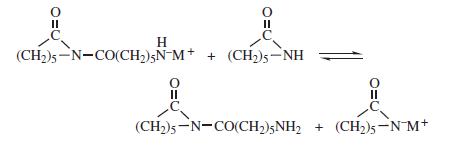 Lactones
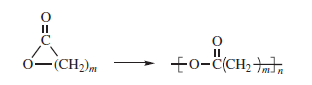 Other cyclic ester
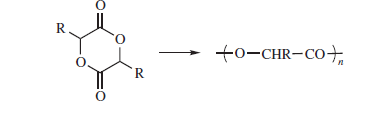 Cyclic amines
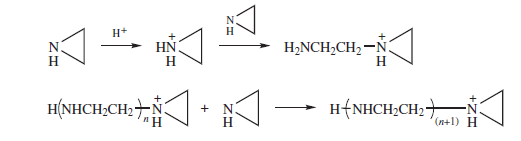 Cyclic Sulphur compounds
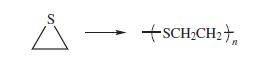 Cyclic siloxane compounds
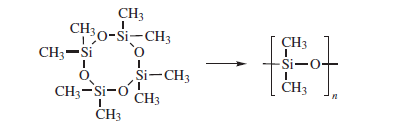 D4
These cyclic compound polymerized in acidic and basic compounds to obtained polysiloxane
Ring opining metathesis polymerization ( cycloalkenes )
Cycloalkenes undergo ring-opening polymerization in the presence of coordination initiators
based on transition metals to yield polymers containing a double bond, for instance, cyclopentene
yields polypentenamer
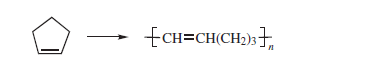 Better control of the reaction is achieved by using stable, isolable metal–carbene complexes,
such as the Schrock initiators based on molybdenum and tungsten (LXIV,
Mt ¼ W, Mo) and the Grubbs initiators based on ruthenium (LXV).
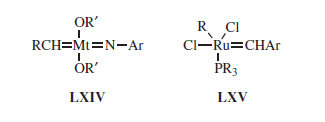 Radical Ring-Opening Polymerization( RROP)
Via a ring-opening polymerization, especially radical ROP (RROP), it is possible to produce polymers with the same or lower density than the monomers. This is interesting for applications where it is desirable to maintain a constant volume during the polymerization such as tooth fillings, coatings and accurate molding of electrical and electronic components
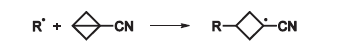 1-Vinyl Substituted Cyclic Monomers
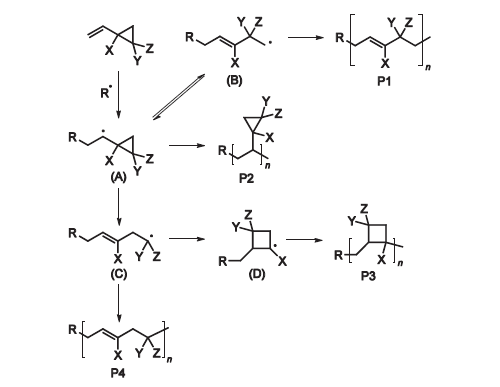 The RROP of vinyl cyclopropane showing the competing reaction pathways
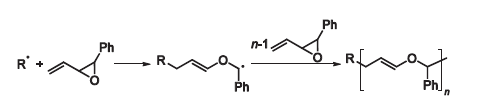 The RROP of phenyl (Ph) vinyl oxirane.
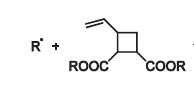 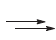 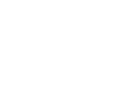 ???
The RROP of a substituted vinyl cyclobutane.
2- Methylene Substituted Cyclic Monomers
The ring-opening of ketene acetals has proved to be a novel route to useful polyesters
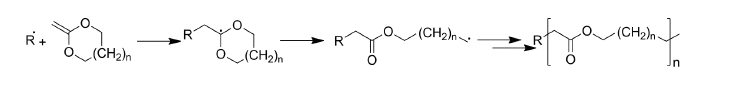 The RROP of ketene acetals.
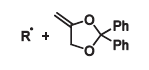 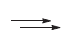 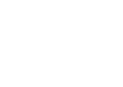 ????
The radical polymerization of 2,2-diphenyl-4-methylene-1,3-dioxolane
Thank you
WIDAD SALIH